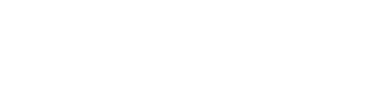 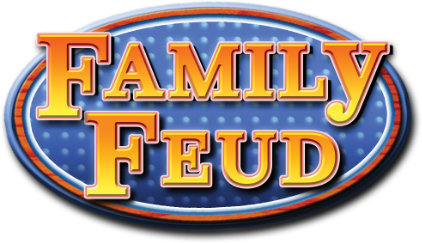 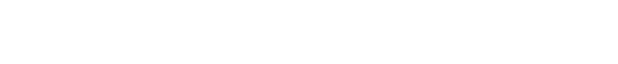 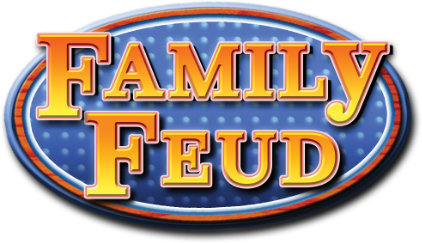 Team 1
Team 2
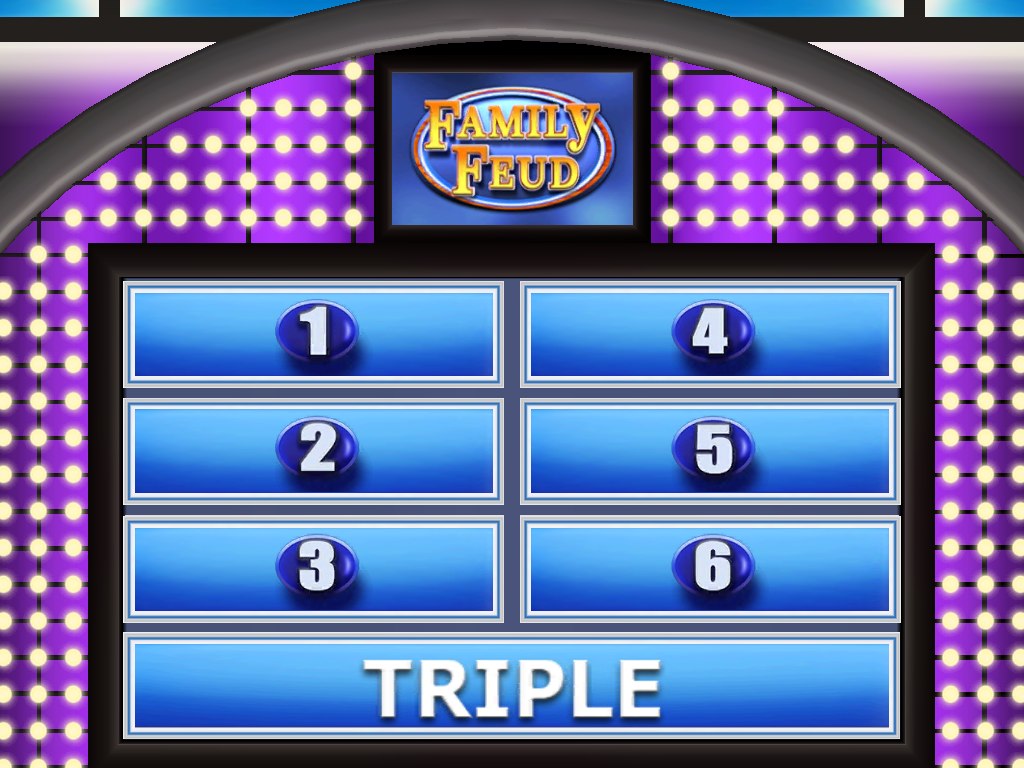 Name the main characters in the novel The Adventures of Tom Sawyer
1
2
3
4
5
6
AUNT POLLY		19
TOM SAWYER		25
BECKY THATCHER		17
HUCKLEBERRY FINN	23
INJUN JOE		21
MUFF POTTER		15
SINGLE
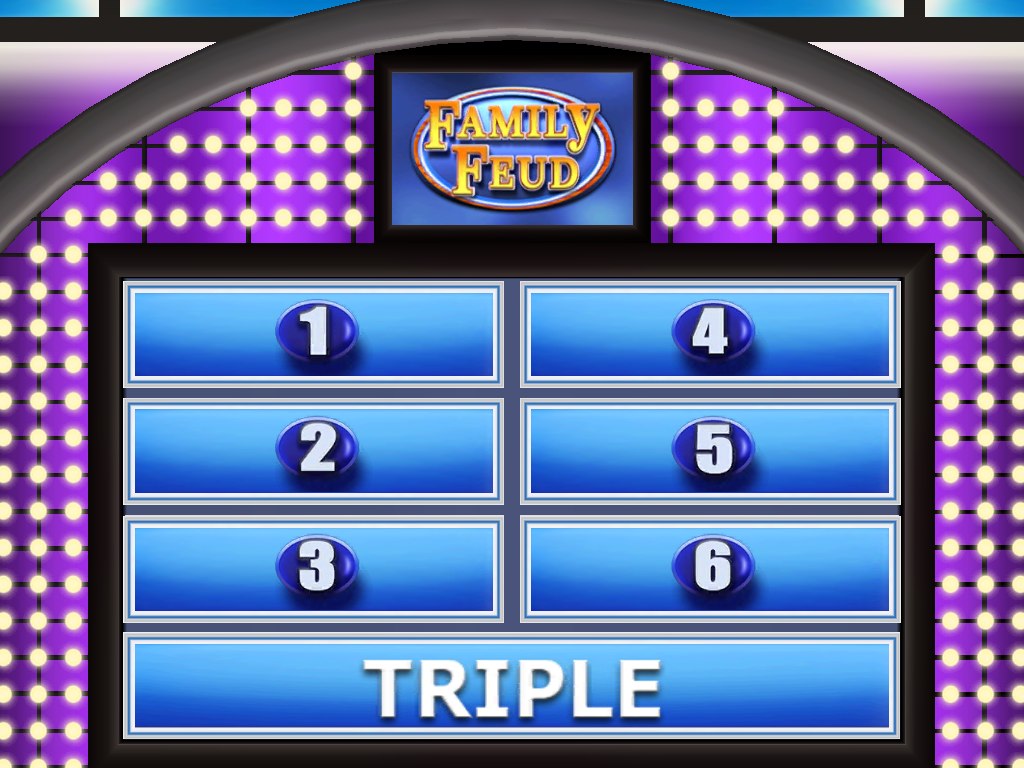 What are the main themes in The Adventures of Tom Sawyer?
1
MORAL MATURATION	25
2
SOCIETY HYPOCRICY	23
3
SUPERSTITION		21
DOUBLE
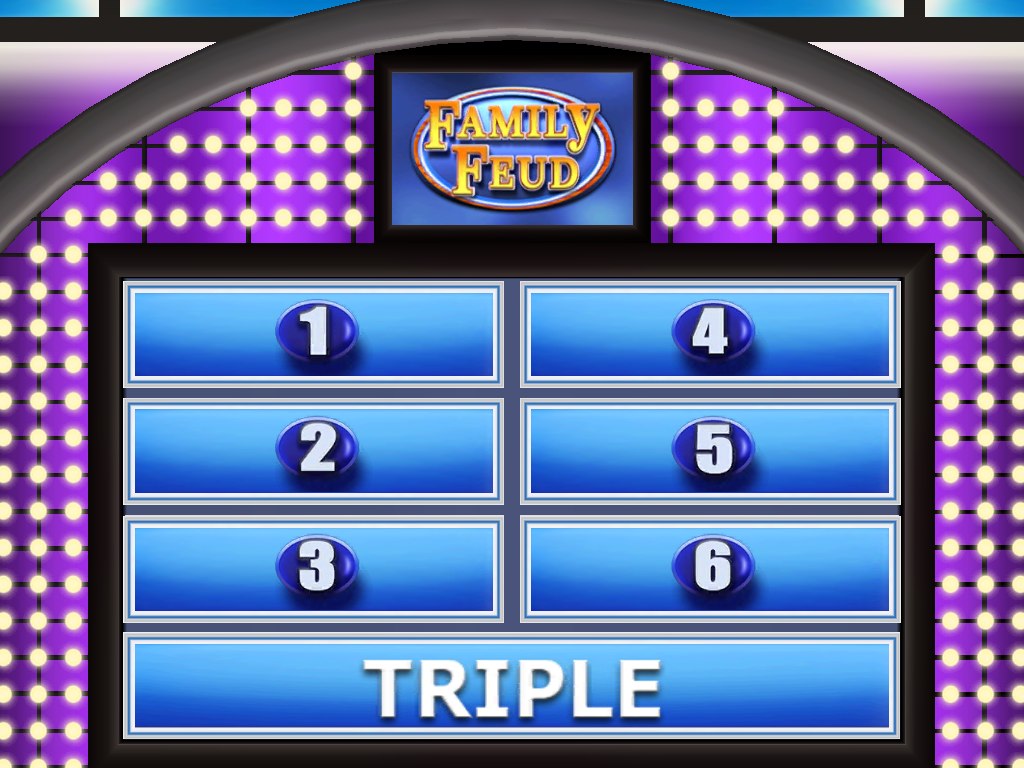 Identify the symbols in the novel that signify importance.
1
4
THE VILLAGE		19
THE CAVE			25
2
THE STORM		23
3
TREASURE		21
DOUBLE
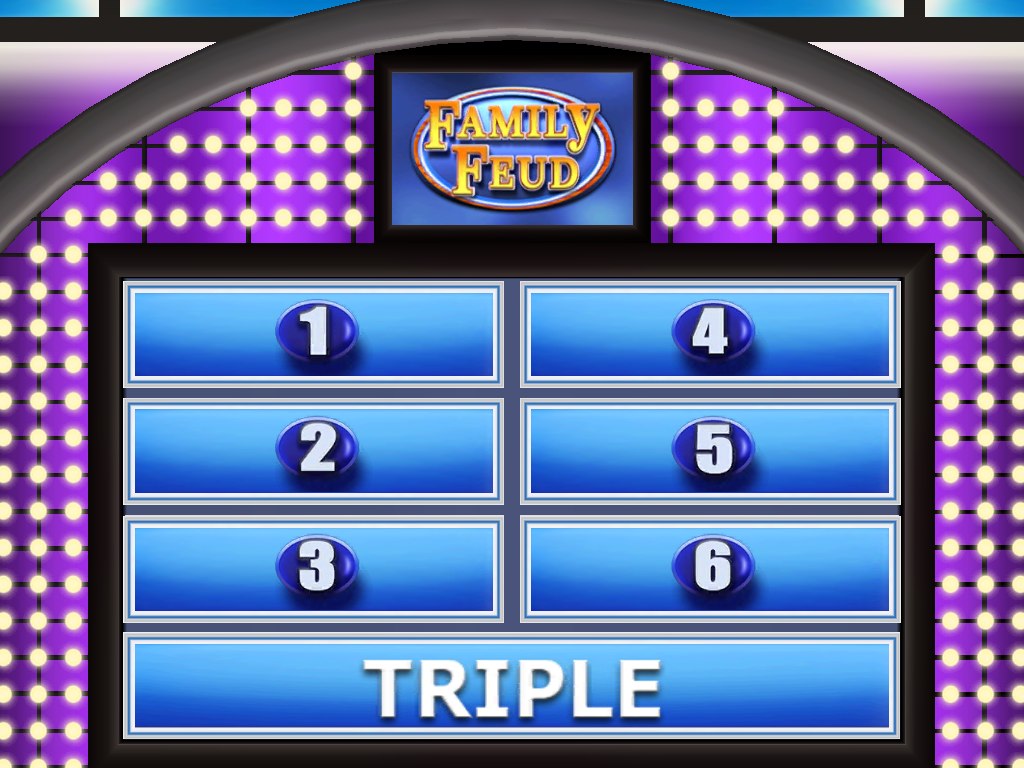 List and describe the plot structure in the novel.
1
4
FALLING ACTION: WIDOW DOUGLAS TAKES IN HUCK/TOM & BECKY ESCAPE FROM CAVE 19
EXPOSITION: INTRODUCTION TO TOM SAWYER		25
5
2
RESOLUTION: TOM & HUCK UNCOVER INJUN JOE’S TREASURE                                  17
RISING ACTION: TOM & HUCK WITNESS DR. ROBINSON’S MURDER/BOYS ESCAPE	23
3
CLIMAX: HUCK OVERHEARS INJUN JOE PLAN TO KILL WIDOW DOUGLAS/TOM & BECKY IN CAVE 21
TRIPLE
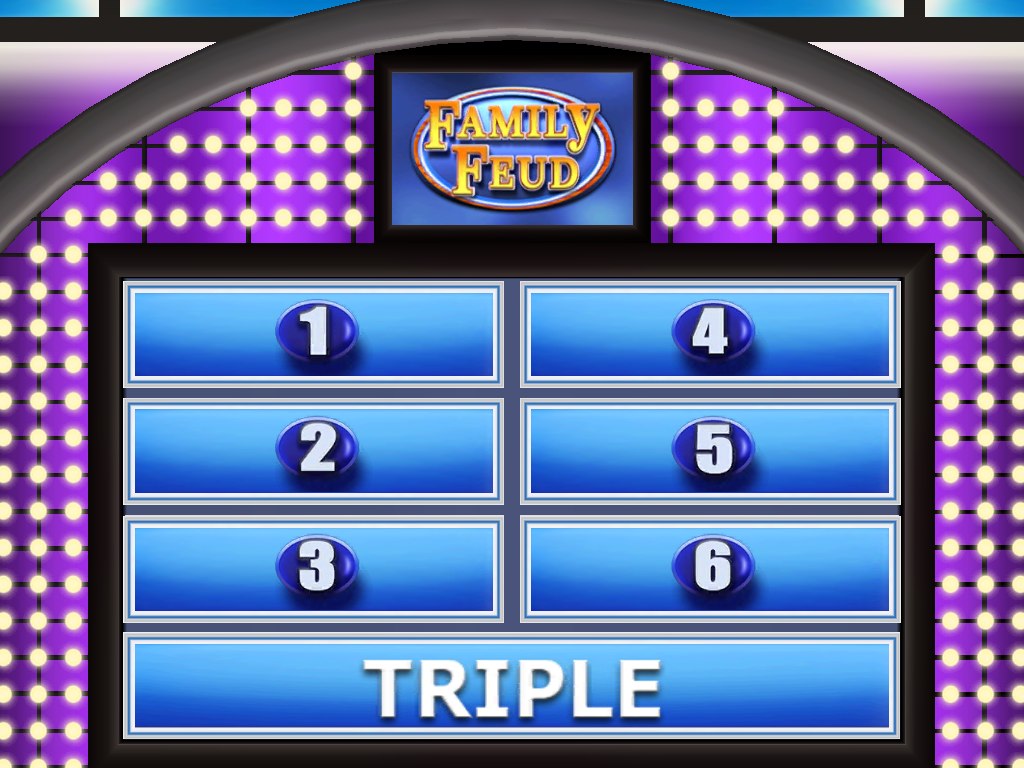 Fast Money
Round
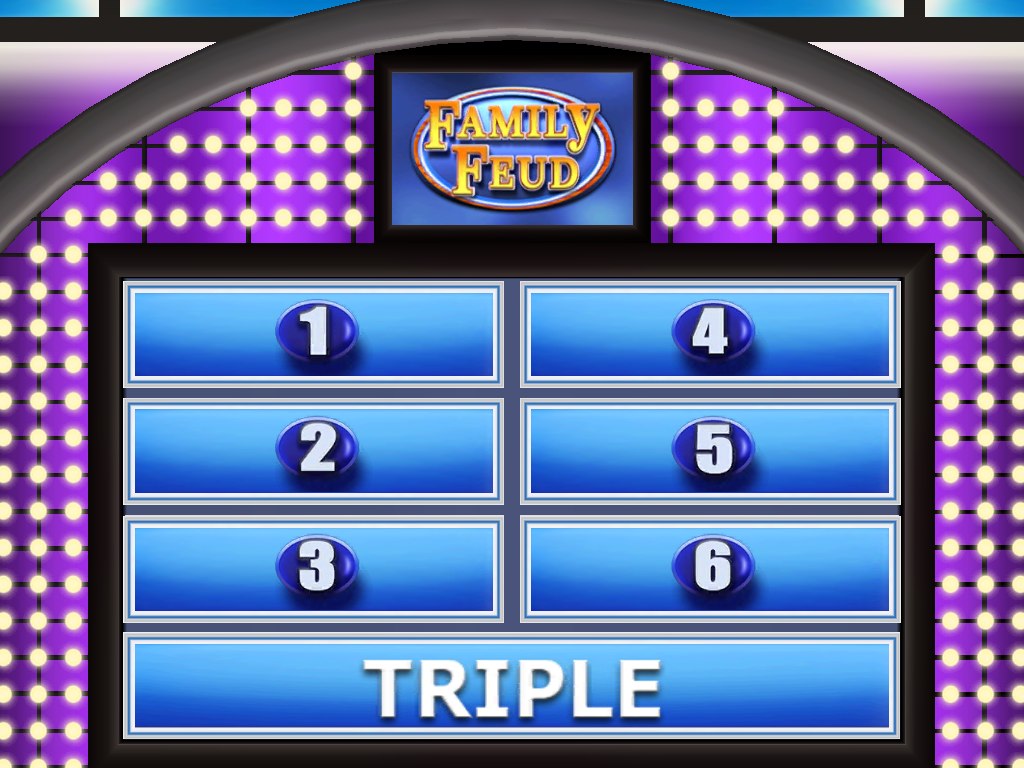 What is Mark Twain’s real name?			56
Where does the novel take place?			47
Who is the protagonist in the novel?	            	32
Give one example of something that Tom 		61
     Sawyer finds intolerable.
Who narrates the novel? What is his 		79
      relationship?
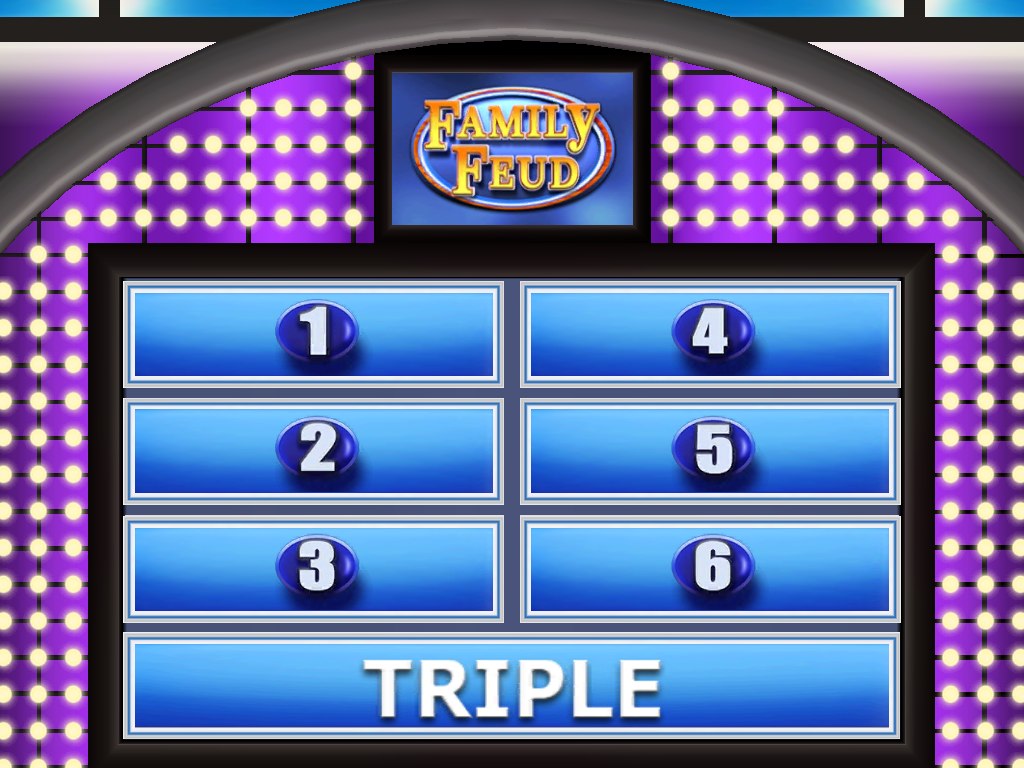 Answers
Samuel Clemens					56
St. Petersburg, Missouri				47
Tom Sawyer					32
Church, school					61
An adult who is looking back on his childhood	79